Tecnologia Web II
Semana 4 – OPERADORES E ESTRUTURAS DE CONTROLE
Aula 1: OPERADORES ARITIMÉTICOS, LÓGICOS E DE ATRIBUIÇÕES. EXERCÍCIOS 
Aula 2: ESTRUTURAS DE CONTROLE CONDICIONAL E DE REPETIÇÃO. Exercícios.
CONTEÚDO
Esta aula tem como objetivo de apresentar recursos da linguagem PHP. São apresentados os operadores aritméticos, lógicos e de atribuições, as estruturas de controle condicional e de repetição.
.
PROFESSORES
REFERÊNCIAS
CHARLES BOULHOSA RODAMILANS
FABIANA ARANTES S MATHEUS
MARIA AMÉLIA ELISEO
PEDRO HENRIQUE CACIQUE BRAGA
ROGÉRIO THEODORO DE BRITO
VINÍCIUS MIANA BEZERRA
NIEDERAUER, J., Desenvolvendo Websites com PHP. Novatec, 2 ed., 2011.
 http://www.w3schools.com/
 http://www.php.net 
 http://www.phpbrasil.com
*As notas de aula são material de apoio para estudo, de autoria dos professores da disciplina.
ROTEIRO DE AULA
Operadores de atribuição
Operadores aritméticos
Operadores de incremento e decremento
Operadores lógicos
Operadores de comparação
Estruturas de controle condicional
Estruturas de controle de repetição
PHP – Vamos domar o bicho!!!
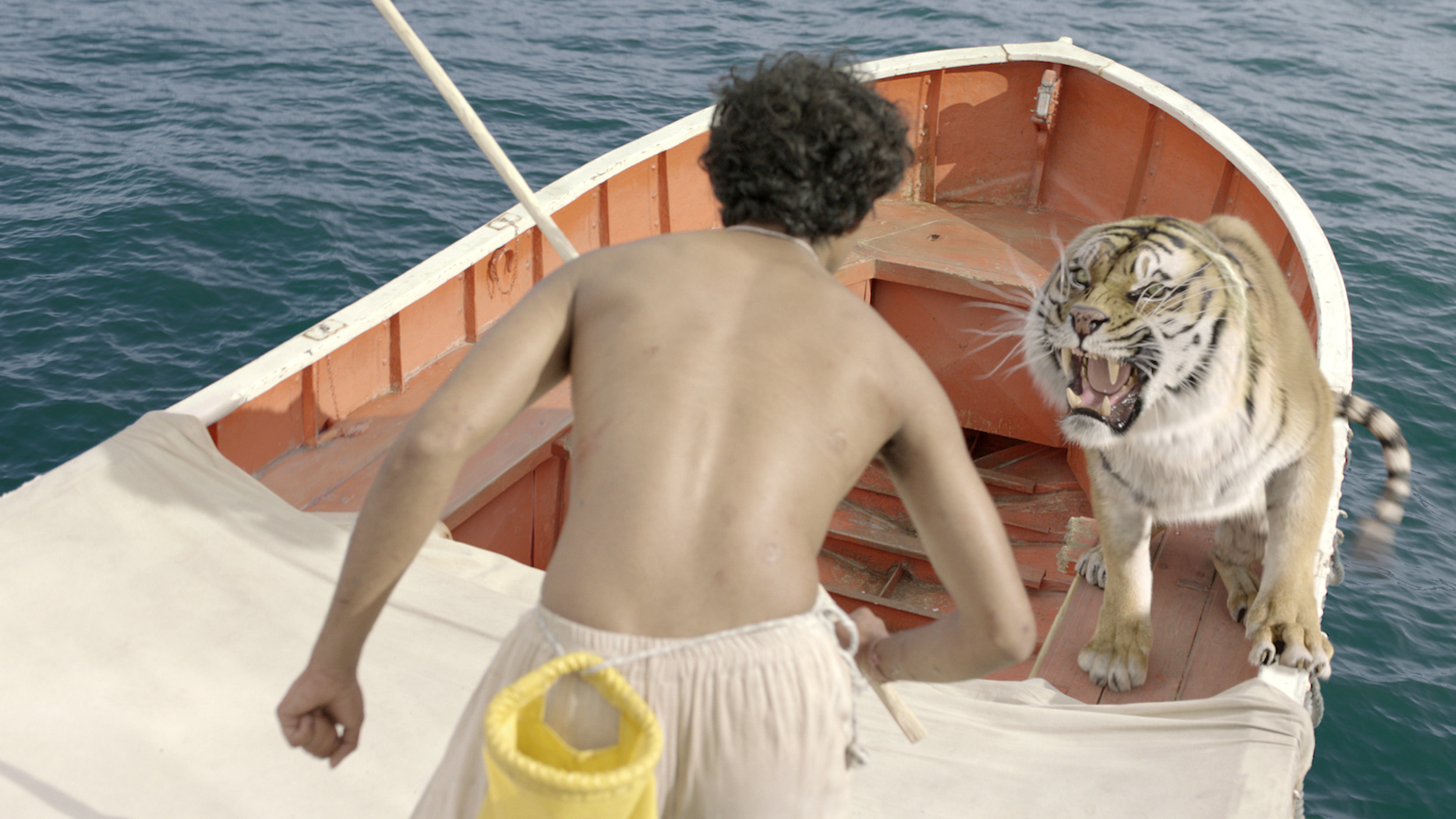 Cena do Filme “A vida de Pi” – Vale a pena assistir.
OPERADORES DE ATRIBUIÇÃO
O operador básico de atribuição é "=". A sua primeira inclinação deve ser a de pensar nisto como "é igual". Não. Isto quer dizer, na verdade, que o operando da esquerda recebe o valor da expressão da direita (ou seja, "é configurado para").
<?php
	$a = ($b = 4) + 5; // $a é igual a 9 agora e $b foi configurado como 4.
?>
OPERADORES DE ATRIBUIÇÃO
Além do operador básico de atribuição, há "operadores combinados" para todos os operadores aritméticos, de array e string que permitem a você pegar um valor de uma expressão e então usar seu próprio valor para o resultado daquela expressão.
<?php
	$a = 3;
	$a += 5; // configura $a para 8, como se disséssemos: $a = $a + 5;
	$b = "Bom ";
	$b .= "Dia!"; // configura $b para "Bom Dia!", como em $b = $b . "Dia!";
?>
OPERADORES DE ATRIBUIÇÃO
Exemplos:
$num = 5;
$num += 5;    $num = $num + 5;
$num -= 5;     $num = $num - 5;
$num *= 5;     $num = $num * 5;
$num /= 5;     $num = $num / 5;
$nome .= “aluno”;   $nome = $nome.“aluno”;
OPERADORES ARITMÉTICOS
OPERADORES DE INCREMENTO E DECREMENTO
OPERADORES DE INCREMENTO E DECREMENTO
<?php
	echo "<h3>Pós-incremento</h3>";
	$a = 5;
	echo "Deve ser 5: " . $a++ . "<br />\n";
	echo "Deve ser 6: " . $a . "<br />\n";

	echo "<h3>Pré-incremento</h3>";
	$a = 5;
	echo "Deve ser 6: " . ++$a . "<br />\n";
	echo "Deve ser 6: " . $a . "<br />\n";

	echo "<h3>Pós-decremento</h3>";
	$a = 5;
	echo "Deve ser 5: " . $a-- . "<br />\n";
	echo "Deve ser 4: " . $a . "<br />\n";

	echo "<h3>Pré-decremento</h3>";
	$a = 5;
	echo "Deve ser 4: " . --$a . "<br />\n";
	echo "Deve ser 4: " . $a . "<br />\n";
?>
OPERADORES DE COMPARAÇÃO
OPERADORES LÓGICOS
OPERADORES LÓGICOS
Exemplos:
$x = 10;
$y = 5;

if (($x > 10) and ($y < 5))
  echo "verdadeiro<br>";
else echo "falso<br>";

if (($x == 10) or ($y < 5))
  echo "verdadeiro<br>";
else echo "falso<br>";

if (!(($x > 10) and ($y < 5)))
  echo "verdadeiro<br>";
else echo "falso<br>";

if (($x == 10) xor ($y == 5))
  echo "verdadeiro<br>";
else echo "falso<br>";
Exercícios
PHP – O bicho está nervoso!!
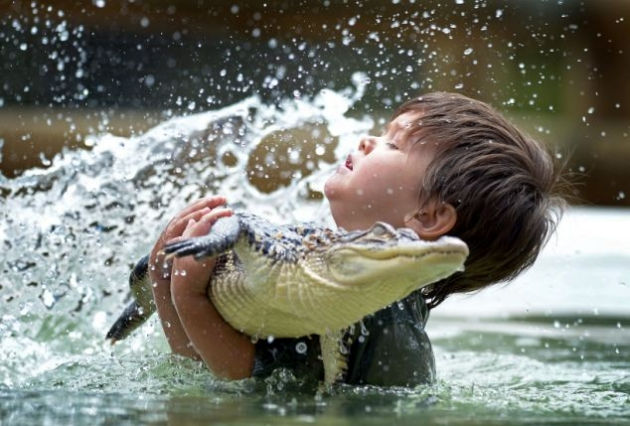 ESTRUTURAS DE CONTROLE CONDICIONAL
Quando existir mais de um comando dentro de um IF, de um ELSE ou de um ELSEIF, utilizamos a marcação de bloco de código para agrupá-los:
{
.... Código
}
IF ... ELSEIF ... ELSE
if ($Media >= 7){
  $resultado = "Aprovado";
}
else{
  $resultado = "Reprovado";
}

echo $resultado,"<br>";

if ($Media >= 9.0)
  $resultado = "Aprovado com distinção";
elseif ($Media >= 8.0 and $Media < 9.0)
  $resultado = "Aprovado plenamente";
elseif ($Media >= 7 and $Media < 8.0)
  $resultado = "Aprovado";
else 
  $resultado = "Reprovado";
ESTRUTURAS DE CONTROLE CONDICIONAL
SWITCH
switch ($Posicao){
  case 1:
     echo "Primeiro";
     break;
  case 2:
     echo "Segundo";
     break;
  case 3:
     echo "Terceiro";
     break; 
  default:
     echo "Posição sem classificação";
     break;
}
ESTRUTURAS DE CONTROLE DE REPETIÇÃO
WHILE
$contador = 1;
while ( $contador < 10 ){
  echo "Contador: $contador <br>";
  $contador++;
}
DO... WHILE
$contador = 0;
do {
  $contador++;
  echo "Contador: $contador <br>";
} while ($contador < 10);
ESTRUTURAS DE CONTROLE DE REPETIÇÃO
FOR
for($contador = 1; $contador >= 10; $contador++)
{
  echo "Contador: $cont <br>";
}
FOREACH
$vetor[0] = "Faculdade";
$vetor[1] = "de Computação";
$vetor[2] = "e Informatica.";
foreach ($vetor as $posicao => $valor)
{
   echo "$posicao : $valor <br>";
}
Exercícios
REFERÊNCIAS
NIEDERAUER, J., Desenvolvendo Websites com PHP. Novatec, 2 ed., 2011.
MORRISON, M.; BEIGHLEY, L., Use a Cabeça Php & Mysql. Alta Books, 1 ed., 2010.
Prof. Leandro A. Silva. Notas de Aulas de PHP.